Order: Plagiorchiformes
Adults are quite diverse in this order, and many do not resemble one another. Larvae and juveniles share more similarities than adults. Wall of excretory bladder epithelial. Cercaria with simple tail and dorsal finfold. Oral stylet usually present (xiphidiocercariae). Most species have small eggs and most (but not all) have eggs that must be eaten by snail to hatch and tend to be medium-small worms; most intestinal.
 
Below are some representative species:
 
Dicrocoelium dendriticum (family: Dicrocoeliidae)
Phylum: Platyhelminthes
         Class: Trematodes
              Subclass: Digenea
                    Order: Plagiorchiforms
                           Family: Dicrocoeliidae
                                 Genus: Dicrocoelium
                                        Species: D. dendraticum

The disease called Dicrocolidiasis. 
Intermediate host: First: land snails, Second: Ants
Final host: Cattle
Site of infection: portal and hepatic vessels
Synonyms include Dicrocolium lancelatum and Distoma dendraticum. Medium sized, elongate, and flattened worms ("lancet fluke") (ca 6-10 x 1.5-2.5 mm), body pointed at both ends, and cecae simple; ovary post-testicular. Common in Europe and Asia; introduced into Australia and North America.
Life-cycle 
Adults in bile ducts, gall bladder, and pancreatic ducts of sheep, cattle, goats, pigs, cervids, lagomorphs, some rodents, and rarely humans, eggs passed embryonated out with feces, eaten by land snails, and about 55 different species of snails have been shown to be suitable hosts then hatch into two sporocyst generations after that xiphidiocercaria accumulate in pulmonary chamber of snail, cercaria aggregate as masses and secrete thin cyst wall. Snail then coats cercaria with mucus, and deposits slime balls containing numerous cercaria (dozens to hundreds) in slime trails, this slime balls eaten by ants.
About 17 species and several genera of ants have been found to be suitable second intermediate hosts (in USA, Formica fusca); ants love to eat slime balls and even feed them to the larval ants. Most metacercaria encyst in hemocoel and are infective to final host; however, 1-2 encyst in depression between roots of subesophageal nerves leading to mouthparts (never become infective), as temperature decreases in the evening, ants climb up grass and clamp down with mandibles. Uninfected ants return to colony. Paralyzed ants found only at temperatures under 20 C0, mandibles release when ants warm up the next morning, so, ruminants graze in evenings and mornings, ingesting these exposed ants, metacercaria excyst in duodenum, migrates up common bile duct and development to adult.
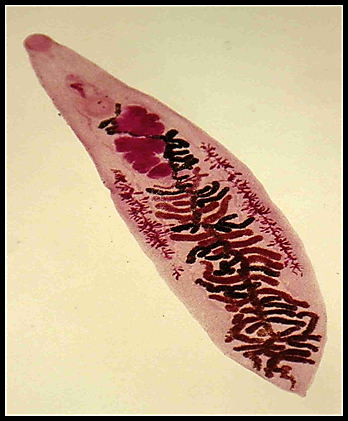 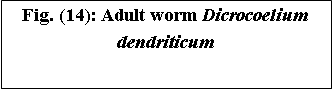 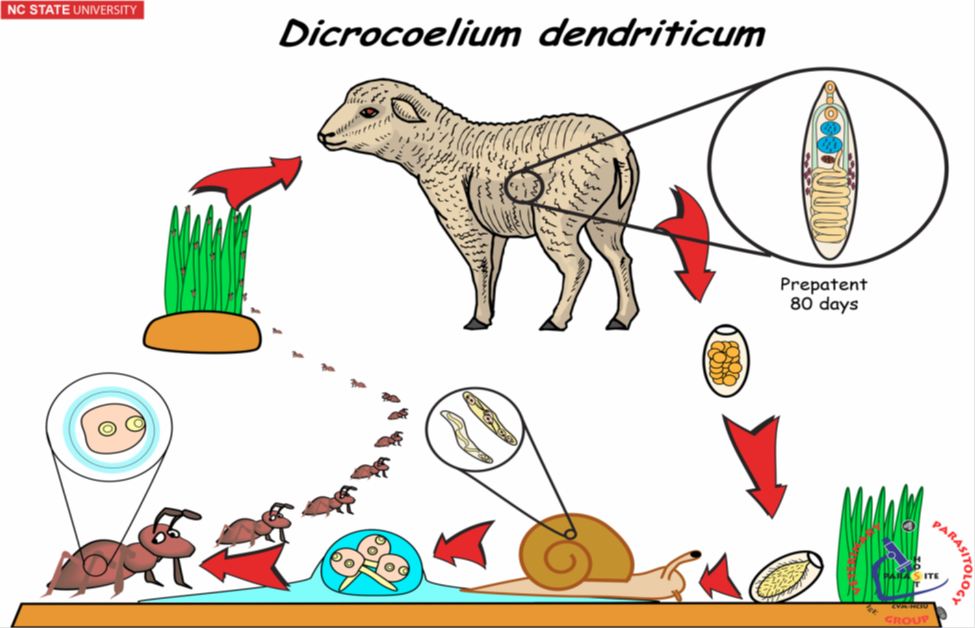 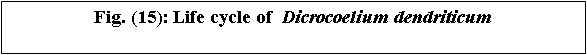 Treatment:
1- Hexachloroethan and Fouadein, which cutoff ova production from adult worms.
2- Hetholein (19-22)mg/Kg. body weight 
3- Thibendazol (200-300) mg/kg body weight which can kill 96%from adult worms.
Order: Opisthorchiformes
Typically: worms in medium to small size, testes usually posterior, cirrus absent and seminal receptacle present. Eggs passed fully embryonated, while, metacercariae encysted in fish. 
Clonorchis sinensis (syn. Opisthorchis sinensis) (family: Opisthorchiidae)
Phylum: Platyhelminthes
         Class: Trematodes
              Subclass: Digenea
                    Order: Opisthorchiforms
                           Family: Opisthorichidae
                                 Genus: Opisthorichis
                                        Species: O. sinenesis
The disease is Opisthorchiosis
Intermediate host: First: snails, Second: fishes
Final host: Human

Adults of the Chinese liver fluke live in bile ducts, are elongate, 8-20 x 1.5-5 mm. Asiatic in distribution, infecting cats, humans, dogs, badgers, mink, etc. Large, dendritic testes posteriorly that are tandem
Life-cycle 

Adults in bile ducts, produce up to 4000 eggs per day; live about 6 months, eggs passed in feces fully embryonated, eaten by snails (most common, Parafossarulusmanchouricus) one sporocyst and one redial generation, cercaria with eyespots; when contacts solid object swims upward, attaches to fish epithelium; over 100 species of cyprinids suitable, enters through skin, encysts under scales or in muscle as metacercaria. Some crustacea will also support the metacercaria after that fish eaten, so,  metacercaria excyst; migrate to common bile duct. Pathologically includes erosion of the biliary epithelium. There is also evidence to suggest that this parasite is probably carcinogenic to humans.
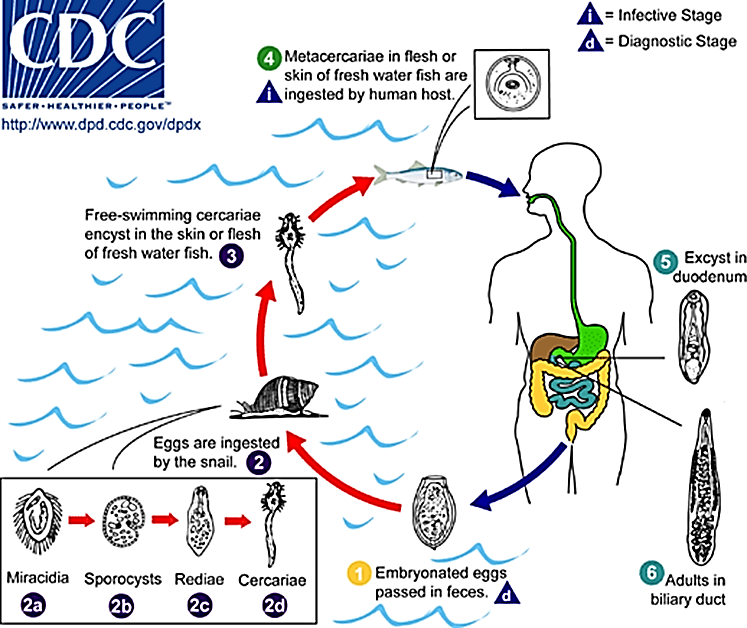 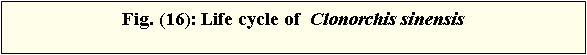 Opisthorchis felineus (syn. Opisthorchis tenuicollis)

in Europe and Asia, and which also uses a variety of mammals as hosts especially felids, other carnivores, and humans. Evidence is not adequate to conclude that this parasite is a cause of cancer. 
Opisthorchis viverrini

in southeast Asia infects up to 10 million humans. Evidence suggests that this parasite can induce cholangiocarcinoma in humans.
THANK YOU